Year 12Careers BookletLabour Market Information
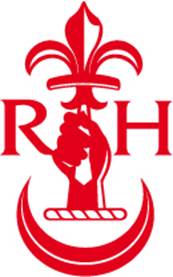 Future job opportunities in Northern Ireland
There are job opportunities across all occupational areas in NI but there is higher demand in occupations relating to Science, Technology, Engineering and Maths (STEM). 

The following areas are important to the NI economy:
ICT
agri food sector
business and financial services
advanced manufacturing and engineering
Renewable energies and recycling
Health and life sciences
Creative and digital media
ICT

Information and communications technology (ICT), particularly software development, database development, systems architecture and internet specialist skills, is at the heart of every organisation and is central to our daily lives: mobile communication, computer games, touch screen technology, satellite navigation devices – the list is endless.
Creative and digital media

Digital is everywhere and is at the heart of our economy, underpinning growth through both the development of new technologies and the provision of services to businesses and consumers. 

Key market growth areas include:
cloud computing
mobile technologies
cross-platform mobile applications
computer games and digital entertainment
cyber-security products and services
green/low carbon IT products
Agri food sector

Food and drink manufacturing includes the processing of meat and poultry, dairy, fish and shellfish, fruit and vegetables and the production of bakery and drinks. 
Areas of work include bakery, distillery, creamery and ready meals production. Jobs can include: laboratory technicians, food scientists, biotech, machine operatives, butcher and supply chain manager.

As the largest industry in Northern Ireland, there will be 15,000 potential job opportunities across the food supply chain in the next five years.
Business and financial services

There are seven different industries within the finance, accountancy and financial services sector. 
Jobs vary from:
accountants
bank officials
underwriters
insurance and investment brokers
actuaries and pensions advisers
Advanced manufacturing & engineering

This includes –
careers requiring CAD skills
CNC machine operatives
graduate mechanical and electrical engineers 
engineering technicians 
strategic marketing
Renewable energies and recycling

European and global agreements on more energy efficient technology are creating demand for new engineering solutions.  Engineers are at the forefront of designing everything from better forms of green energy and zero emission engines to the latest breed of nuclear power stations.

Careers in this sector include:
mechanical engineers
research and development managers
physical scientists
design and development engineers
biological scientists and biochemists
Health and life sciences

This sector is very diverse but all the industries use scientific techniques to convert materials from one form into another.
Exploring career options

Once you have a career in mind, research the specific skills and qualifications required.

Consider your options

Compare careers, narrow down your choices and think about what suits you best.  Ask yourself-
what skills do I need?
what are my best work / training options?
do they match with my skills, interests and values?
what are the advantages / disadvantages of each?
how do my options fit with the current jobs market?